«Интерактивные методы обучения на уроках истории и во внеурочной деятельности как средство воспитания гражданско-патриотической позиции».Агафонова Екатерина Сергеевнаучитель истории МБОУ «СОШ с.Алексеевка»
Гражданское и патриотическое воспитание школьников - объективная потребность общества и государства
Цель методического семинара: осмысление педагогического опыта применения интерактивных методов  как средства формирования гражданско-патриотической позиции школьников.
Задачи: 
представить педагогический опыт  применения интерактивных методов как средство формирования гражданско-патриотической позиции школьников;
продемонстрировать приемы  ведения дискуссии как одного из методов интерактивной технологии обучения;
представить результаты поисковой и проектной деятельности учащихся в формировании гражданской идентичности;
продемонстрировать результаты формирования гражданско-патриотической позиции школьников.
Методы обучения
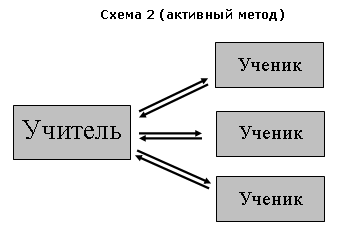 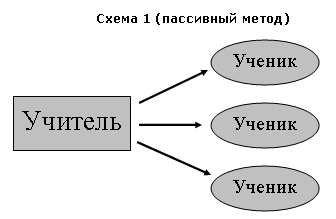 Почему я говорю «да» интерактивным методам?
Высокая мотивация! 
Прочность знаний! 
Творчество и фантазия! 
Коммуникабельность! 
Активная жизненная позиция! 
Командный дух! 
Ценность индивидуальности! 
Свобода самовыражения! 
Акцент на деятельность! 
Взаимоуважение! 
Демократичность!
Интерактивные методы обучения:1.Дискуссия (прием «Перекрестная дискуссия»)2. Шкала мнений.3. Проектная деятельность.
Проект «Память» к 70-летию Победы в Великой Отечественной войне
Цели проекта: 
 Освоение и наследование учащимися школы ценностей родного Отечества в процессе взаимодействия с учителями-ветеранами и участниками ВОВ, проживающими в с.Алексеевка;
 Сохранение исторической  памяти, подготовка материалов  для школьного историко–краеведческого музея;
 Создание условий  и возможностей для самостоятельной работы учащихся,  максимальная реализация своих знаний и способностей в научно-исследовательской, поисково-творческой деятельности.
Основные направления работы:
тематические экскурсии в школьный  и районный историко-краеведческие музеи;

оказание адресной помощи пожилым учителям – ветеранам, участникам ВОВ, проживающим в с. Алексеевка;

тематические встречи;

творческие работы учащихся, конкурсы;

трудовые дела учащихся, акции;
участие в НОУ «Эрудит»
Содержание проекта:
Формирование банка данных

Разведка добрых дел

Организация работы добровольцев

Распределение ролей.
Встречи с учителями – ветеранами и участниками ВОВ
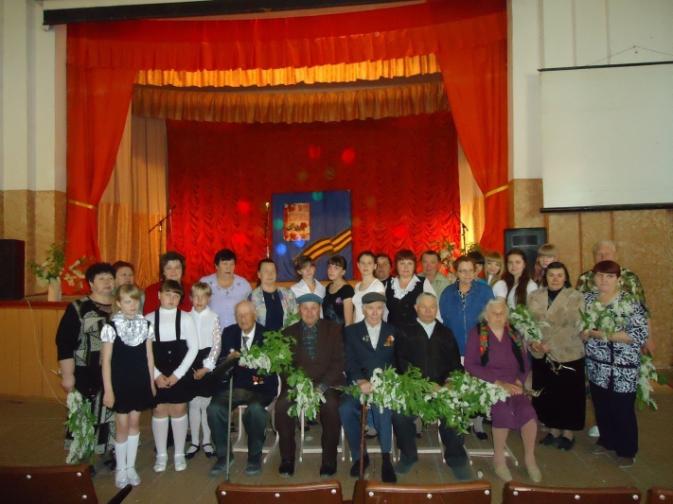 Поздравления  ветеранов  с праздниками
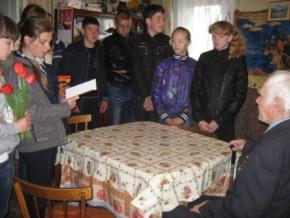 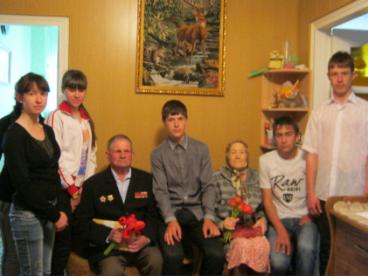 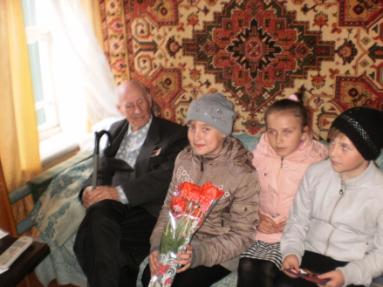 Оснащение экспозиции школьного исторического музея  новыми экспонатами
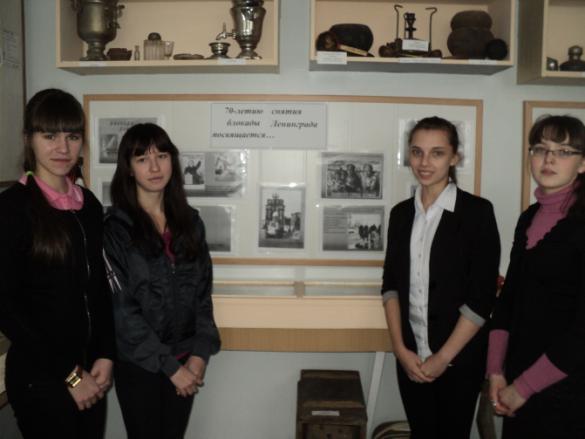 Проведение тематических уроков и классных часов.
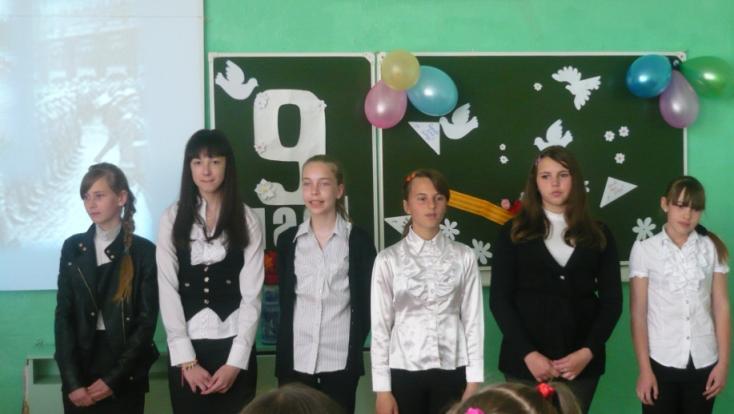 «Тебе скажут — ты забудешь, Тебе покажут — ты запомнишь, Ты сделаешь — ты поймёшь»
Спасибо за внимание!